Conflict Resolution among Students
Anyikwa Blessing
Deputy Dean II
Student Affairs Division
Activity Time
Think. Pair. Share.

What conflicts have you had in your hostels in the past?
What are some positive ways you solved the conflict?
What are some negative ways you solved the conflict?
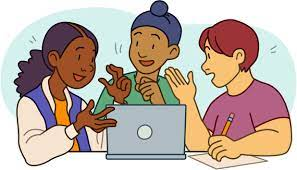 Understanding concepts
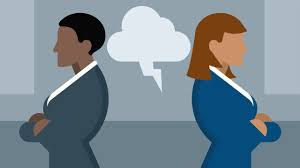 What is conflict?
a serious disagreement or argument, typically a protracted one.

What is Resolution?
the act of answering : solving.  : the act of determining: the act of analyzing a complex notion into simpler ones
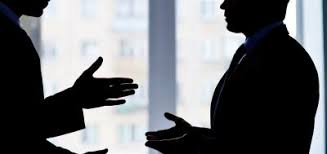 Sources of conflict
Let's dig a little deeper and let's take a look at seven possible root causes for conflict at the hostels.

    Personality Clashes.
    Pressure Points.
    Previous Experiences.
    Personal Problems.
    Points Of Principle.
    Panic Stations
What are the types of conflicts?
Conflict with the self, 
Conflict with others, 
Conflict with the environment 
Conflict with the supernatural
Conflict with technology
what can cause conflict among students in your hostel?
Can it be -Event, difference in opinion, jealousy, 
Prejudice- this means having an opinion formed Without having facts of firsthand knowledge
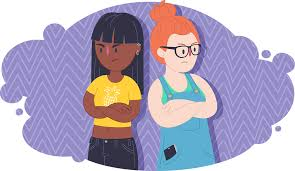 What is the main objective of conflict resolution among students?
As hospitality, the goal of conflict resolution is not to decide which student is right or wrong; 

the goal is to reach a solution that every student in the hostel can live with generating win/win options.
How can we resolve conflict in our hostels
Understand the feeling of peer pressure
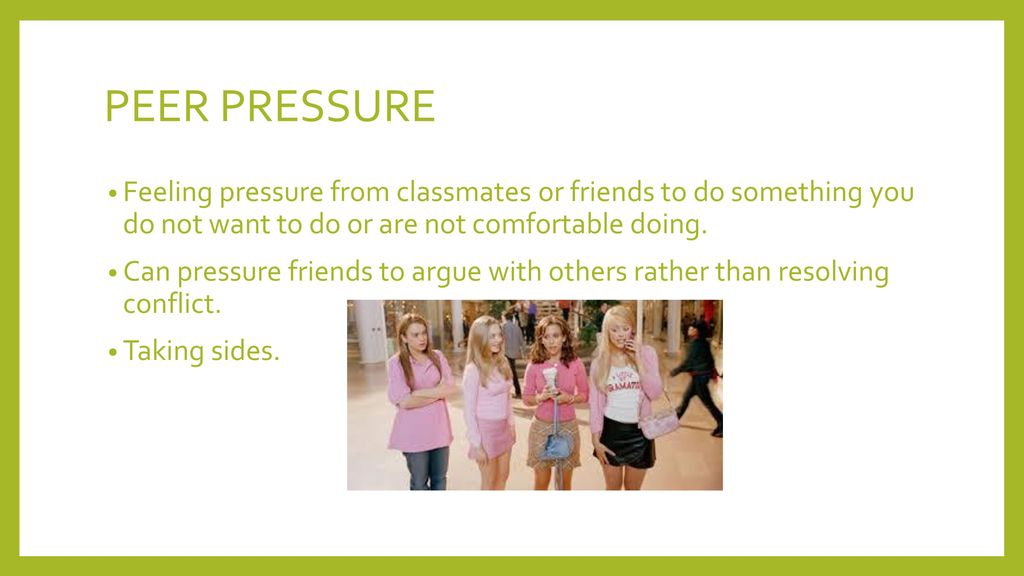 Understanding differences in values
Understanding the signs of a conflict
Spotting conflict early- don’t overlook any sign
Disagreements- all conflict start with it no matter how small
Body language and strong emotions built over time
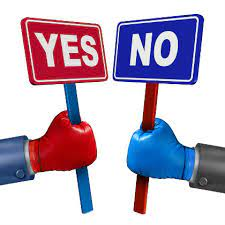 What are the 5 strategies for conflict resolution?
Avoiding: Sometime you may find that you would have used this strategy unknowingly. "avoiding" mostly is when we try to ignore or sidestep the conflict, hoping it will resolve itself or dissipate.

 Accommodating: Using the strategy of "accommodating" to resolve conflict is when hospitality tries to take steps to satisfy the students concerns or demands at the expense of the halls own needs or desires.

Compromising: The strategy of "compromising" involves finding an acceptable resolution that will partly, but not entirely, satisfy the concerns of all parties involved.
Competing: Here, the hospitality tries to satisfy the hall management desires at the expense of the students.

Collaborating: Using "collaborating" involves finding a solution that entirely satisfies the concerns of all involved parties.
What are the benefits of conflict resolution among students?
Reduce Stress. ...
Improve Performance. ...
Increase Trust. ...
Promote Peace in the hall of residence.
Amongst others
The 6 Principles of Conflict Resolution
Affiliate vs. Alienate
 Convey that you are not a threat to the student and want to join with them in coming to a fair resolution of the problem.
    Treat the students with a level of  respect, just as you would want to be treated.
    Be authentic. Don't be overly friendly or you may be perceived wrongly.
    Don't lose your temper and say things you don't mean.
    Be aware that what you regard as acceptable may be offensive to someone else. Be mindful of their values and expectations.
Be Empathetic vs. Being Egotistical
Empathy means not only accurately understanding another person's point of view, but also having the ability to communicate this to the other person.
    Being egotistical means only communicating your own point of view without attempting to consider the thoughts and feelings of another person. 
Examples of this behavior include not listening, judging the other person, giving advice or sermons, or simply being interested only in your side.

 Make sure that the students understand your point of view. Ask questions until you're certain they understand your position and its importance to you.
    While you still may disagree with them, being empathetic will make their position and yours at least make sense to one another, leading to more productive conversation.
Engage vs. Avoid
Engagement is openly admitting a problem exists, committing to dialogue and understanding, and acting to resolve the issue.
    Avoidance is just that: avoiding the situation by making excuses for the problem or for your lack of willingness to admit there is a problem.
Timing is critical for engagement. 
Be sensitive to communication skills: use "I" statements whenever possible, be careful with body language, and try to not engage the students with anger or defensiveness.
Own vs. Blame
Ownership is honestly considering how you contributed to a problem. By accepting ownership of your actions
    Blaming others completely denies you have contributed to the problem. Blaming yourself completely is also a roadblock to resolving the problem, since it is rare that one person is wholly responsible. 
Ask yourself where you may have gone to the extreme in relating with the students in your hall, 
    Ask others how they think you may have contributed to the conflict. Make sure it is somebody objective who will not take your side and blame others - that is not helpful.
    Remember that we all make mistakes. Don't sulk or stew over your failures. Own them, learn from them, and move on.
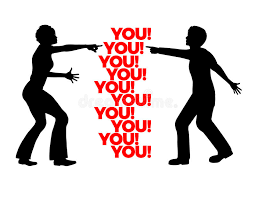 Build Trust vs. Distrust
The main purpose of building trust is so that the students will know there will be integrity in all resolution of any conflict. Most students do not believe that there can be honesty and integrity in the discussions and resulting decisions.
Transparency begets transparency. Be self-disclosing and open about how things are in the hostel especially to the executive that way they help you manage conflicts. 
 Be authentic. Don't act like your motivation is ultimately the "sale" of  the hostel forms, or to make money out of them . 
Also be aware that people may think that of you anyway based on their prior experiences, so be careful and thoughtful in how you approach things. 
Be aware of the power of your reputation; even people who have never met you may have heard things about you and already have an opinion on whether or not you are to be trusted. 
Make every effort to build and maintain a reputation as one who can be trusted in situations of collaboration as well as conflict.
Practice Self-Restraint vs. Getting Emotional
Pay attention to your emotional responses and non-verbal behavior: sighing, rolled eyes, furled brow, turning away, avoiding or heavy eye contact, folded arms, etc., are have a negative impact on the situation. 
Try instead to use engaging body language, such as nodding, smiling, and leaning..

 If you feel like you may be emotional, use calming techniques like taking a deep breath and counting to ten or talking yourself down. 
Some people feel like limited emotion can equal limited engagement, while others feel like the slightest emotional outburst is a non-starter.
conclusion
The truth is that there are no hard and fast rule on how to resolve conflict among students. 
However, patience, wisdom and diligence are effective pathways.